OIL RECORD BOOK ENTRIES
Rev. March 2017
Instructors
Hand out quizzes to students

Students complete the quiz during the PowerPoint

Quiz answers are tagged with:
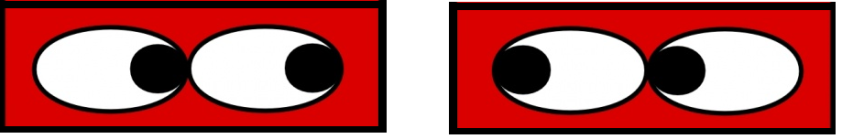 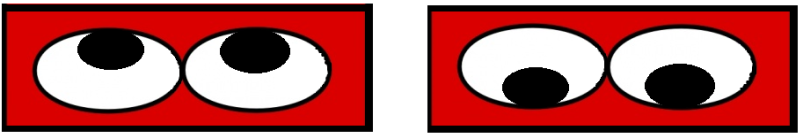 Goals of this training course:
Help Chief Engineers to become familiar with:

Why an accurate Oil Record Book (ORB) is important

Latest changes to entry requirements

Proper codes for procedures

How to use the TDI ORB Cheat Sheet
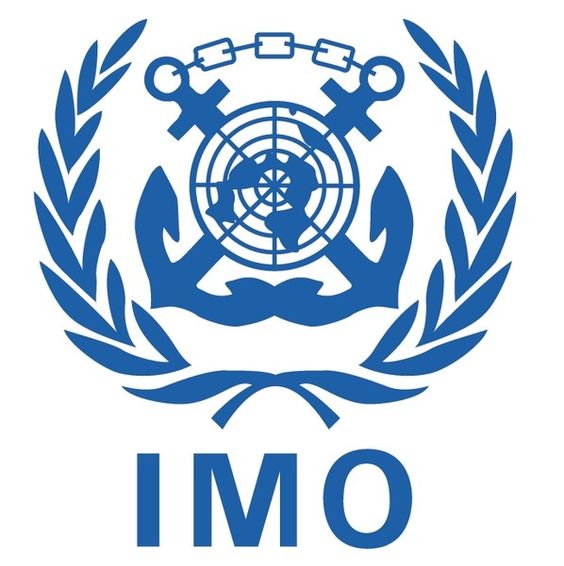 Where it starts: IMO
The International Maritime Organization (IMO) is a specialized agency of the United Nations.  

It sets global standards for safety, security and environmental performance of the international shipping industry.
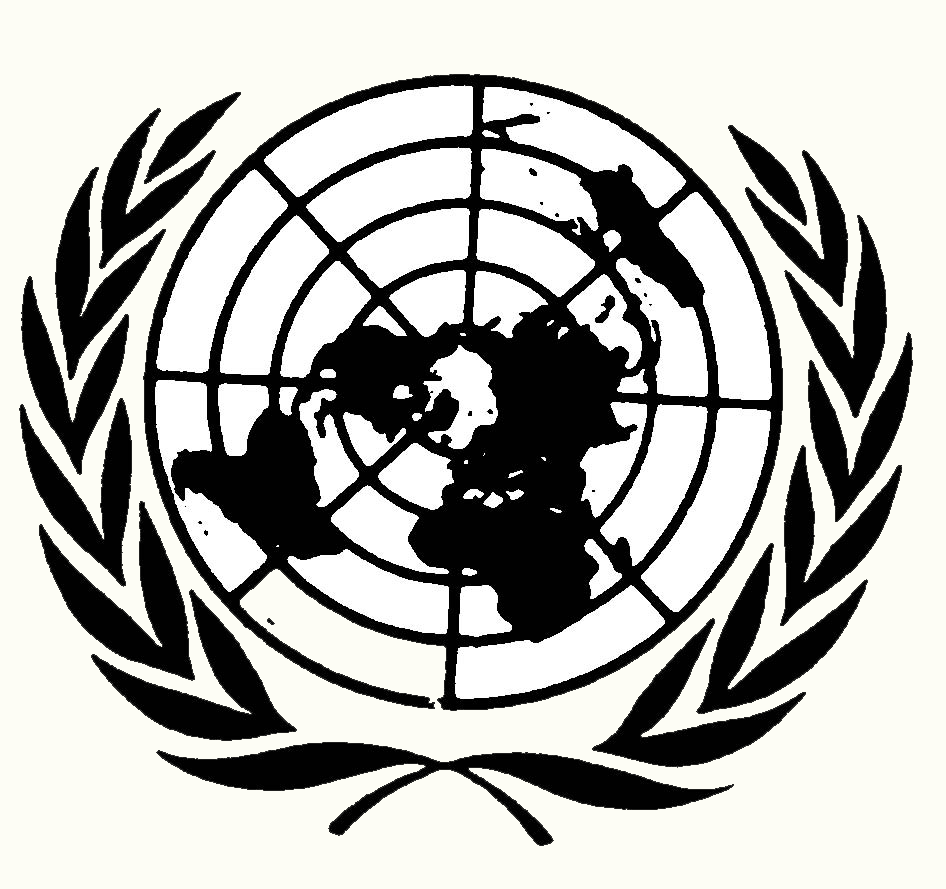 IMO created MARPOL
MARPOL is a convention (set of standards) created to prevent pollution of seas and oceans worldwide.

There are currently 6 Annexes
 (or sections) each dealing with
 a different type of pollution.
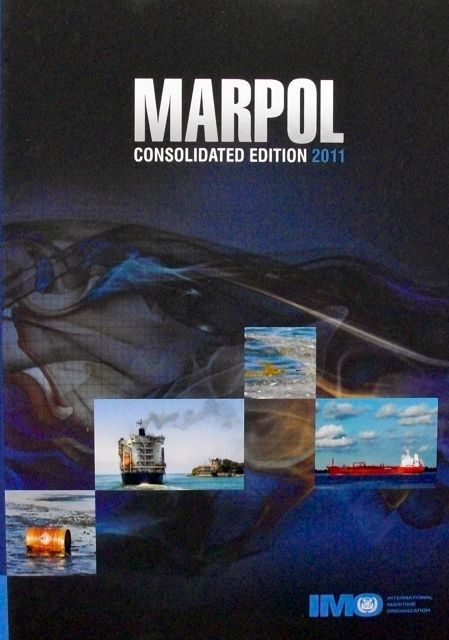 MARPOL – The Annexes
Annex I:           Oil Pollution
Annex II:  Noxious liquids in bulk (harmful, poisonous or unpleasant) 
Annex III: Harmful Substances in packages
Annex IV: Sewage
Annex V: Garbage
Annex VI: Air Pollution
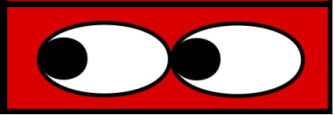 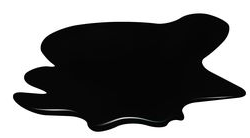 MARPOL – Annex I
Annex I:  Oil Pollution
Covers anything to do with potential oil pollution in the water, such as:
Bunkering          (On or off the vessel)
Oily waste disposal
Oily Water separator           failures
Accidental spills in the water
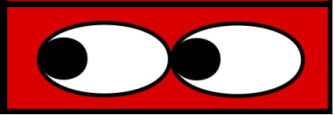 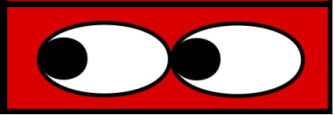 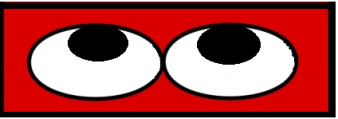 MARPOL – Annex I- Compliance
The main ways an inspector can see if a vessel is following MARPOL procedures are:
Inspect the Oil Record Book (ORB)
Check that overboard discharge seals are used properly and in place in port
Look for “magic pipes” that would pump oil pollution directly into the water
Oil Record Book  Red Flags
Incomplete or unsigned entries

Use of incorrect codes/ format/ units 
TDI uses cubic meters (m3) for all entries

Math doesn’t add up (Oil is ‘missing’)

Sloppy entries,            white out/ scratch outs

BLANK LINES
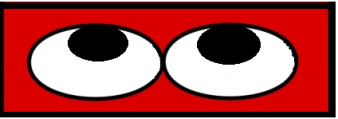 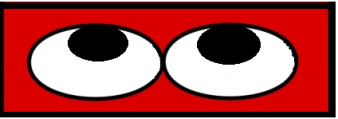 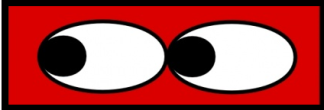 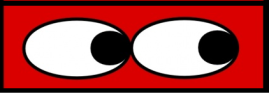 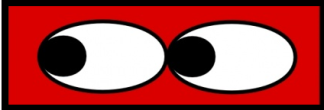 ORB Red Flags could indicate…
Officers are illegally dumping oil pollution

Officers are “hiding” fuel and selling it for personal profit

Officers are entering false numbers to make it appear the vessel is operating better than it is
What this means to you
Fines can be charged for the APPEARANCE of wrongdoing and incomplete records

Vessel can be detained by Port State

Licensed Officers are PERSONALLY fined, criminally charged or both
$8,000 USD for each false statement
$40,000 USD per violation per day

Officers license suspended or revoked
Oil Record Book- Purpose
Accounts for Oil and Oil Residues – 
					Cradle to Grave
Bunkering (Fuel and Lube)
Used Oil & Sludge within the vessel
Oily Water storage, treatment, discharge
Ultimate disposal ashore
Accidental Releases
Equipment Malfunctions
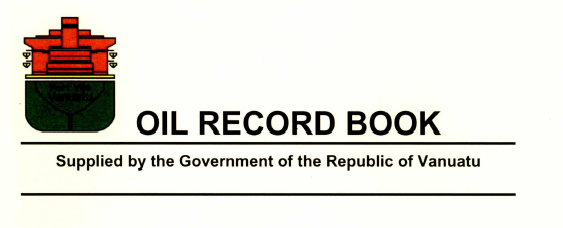 Vanuatu Oil Record Book
Vanuatu has its own custom ORB you must use
It is the property of and returned to Vanuatu 
IN INK 
Requires SIGNATURES of Engineering and Bridge Officers 
ACCESSIBLE at all times
UP TO DATE (current) at all times
You are NEVER going to 
remember all this!!!
And you aren’t expected to. Keep the            ORB Cheat Sheet with your ORB as guidance.  It contains:
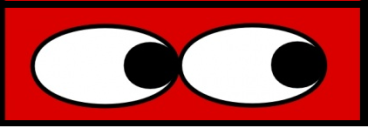 Fuel/Oil Pathways and ORB Codes
Printable posting
TDI Sample Oil Record Book Entries
Volume Conversion Tables
MEPC.1/Circ.736/Rev 2 – Oct. 6. 2011
With TDI specific notes and entry formats
The ORB Cheat Sheet
Current copy on the TDI Forms page:
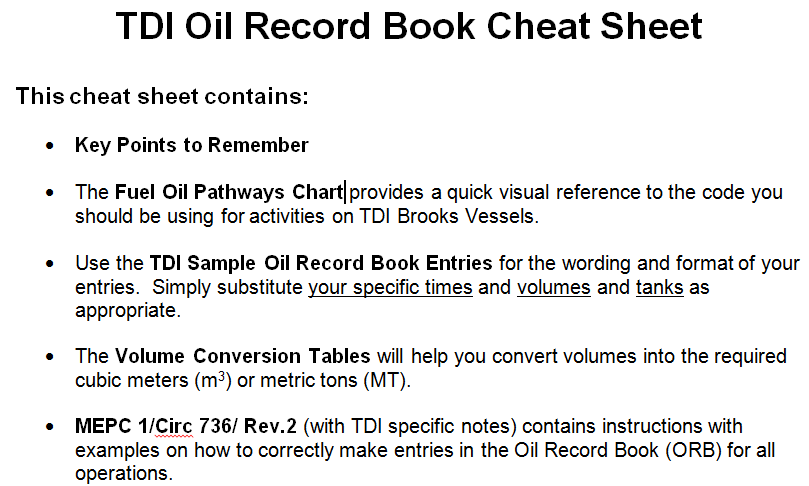 ORB CodesMost common entries
ORB Codes-
H
Bunkering
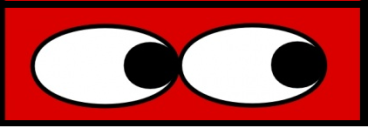 Fuel Oil 26.3

& Lube Oil 26.4
H=Bunkering / FUEL OIL= 26.3
Date MUST be in this format!!  DD/MONTH/YYYY
26.1  Geographic location of transfer
26.2  Start and stop times
26.3  Specific type, quantity of fuel, where it was put 
         and ROB
          Signature, Rank, DD/MONTH/YYYY
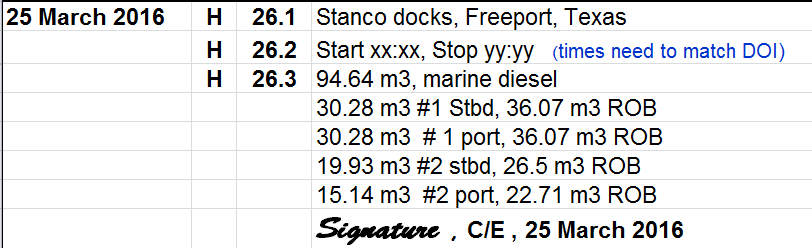 H=Bunkering / Lube OIL= 26.4
Date MUST be in this format!!  DD/MONTH/YYYY
26.1  Geographic location of transfer
26.2  Start and stop times
26.4  Specific type, quantity of fuel, where it was put 
         and ROB
          Signature, Rank, DD/MONTH/YYYY
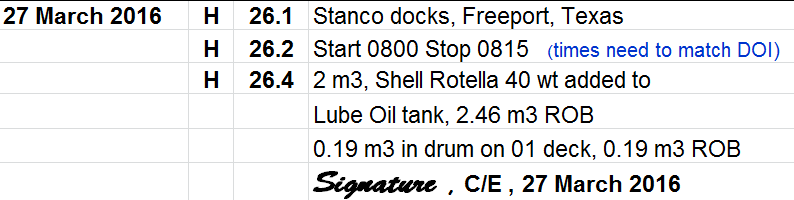 ORB Codes-
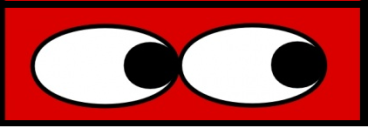 (C) 11.1 This code is for  
collection of “oil  residues” generated aboard, such as residues resulting from drainage, leakages, exhausted oils etc.

C 11= Collection
C 12= Disposal
C
    Waste oil/    
        sludge
ORB Codes-
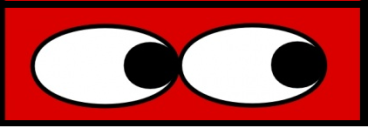 Weekly Inventory must be entered
(even if no activity or tank is empty)
Used oil/ sludge (NOT oily bilge water) 
Each addition or transfer
Oil/ sludge to shore facility

***Does NOT include fuel burned or oil consumed by vessel
C
Waste oil/ 
    sludge
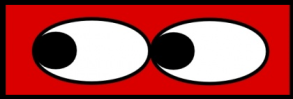 C 11=Oily Residues – to used oil tank
Date MUST be in this format!!  DD/MONTH/YYYY
11.1   location residue was transferred to
11.2   Tank Capacity
11.3   New ROB (previous ROB + what was added)
11.4   Amount of new oil and where added
           Signature, Rank, DD/MONTH/YYYY
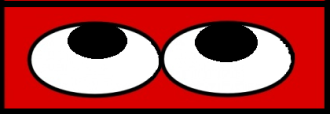 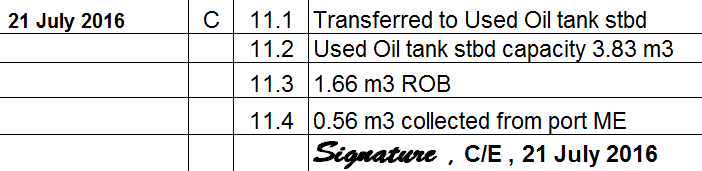 Always end entry with Signature, Rank and Date!!
C 11=Oily Residues – to used oil tank
Date MUST be in this format!!  DD/MONTH/YYYY
11.1  location residue was transferred to
11.2  Tank Capacity
11.3  New ROB (previous ROB + what was added)
11.4  Amount of new oil and where added
          Signature, Rank, DD/MONTH/YYYY
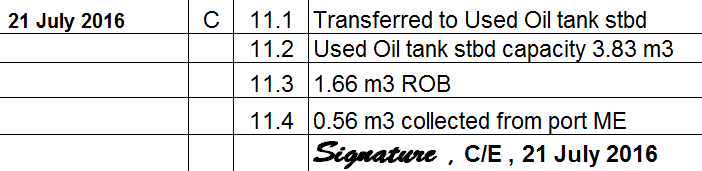 Previous ROB of 1.1 M3  
    + the added  0.56 M3 = a NEW ROB of 1.66 M3
C 11=Oily Residues – Weekly Update
Weekly update with NO CHANGES
11.1  location of residue 
11.2  Tank Capacity
11.3  Maintained ROB
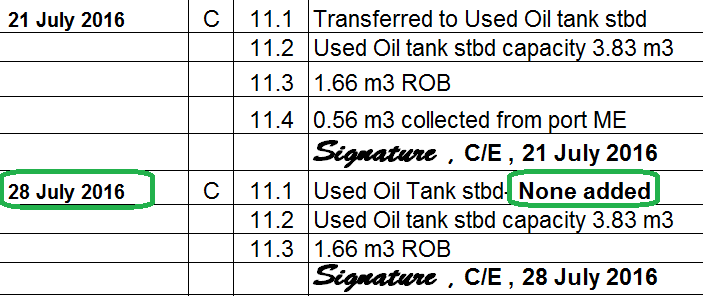 **Weekly update required even if tank is empty!!
C 12.1 =Oily Residues – Disposal
**For TDI vessels, the only legal way to dispose of oil residue is to a shore reception facility.  This could be a terminal, barge, offloading vessel or a truck.

12.1  Amount removed, from what tank, amount ROB
          Receiver’s name, name of port
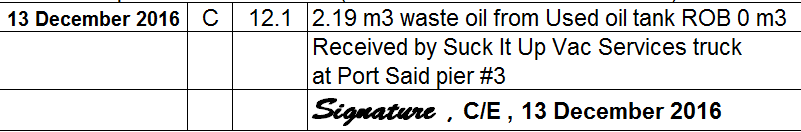 ORB Codes-
(Manual transfer) Bilge to Slop Tank
D
Oily Bilge
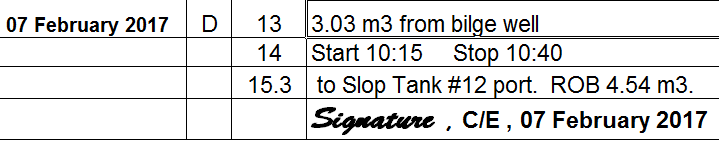 ORB Codes-
(Manual transfer) Bilge to Slop Tank
D
Oily Bilge
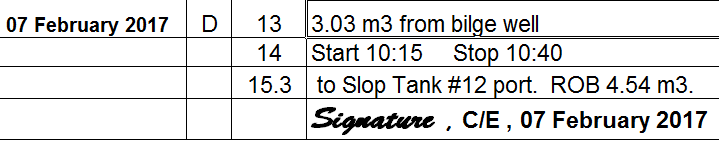 Previous ROB  1.5   M3
       +   added  3.03 M3 = 
NEW ROB of    4.53 M3
ORB Codes-
Slop tank through OWS
Then discharged overboard
D
Oily Bilge
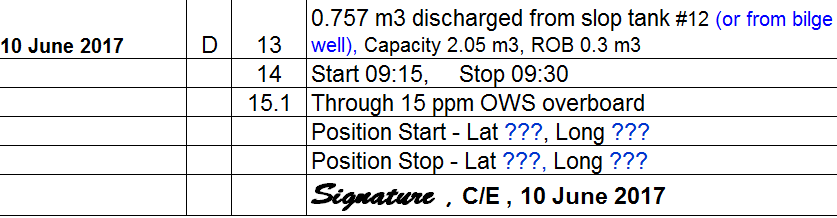 MARPOL Annex IBottom Line – No oily residue enters the ocean except after passing thru 15 ppm filtering equipment – OWSNo Possible Appearance of a pathway except thru OWS
SPECIAL NOTE: If you pumped directly from the bilges through  the OWS and then overboard, you probably will not have an accurate sounding of how much you pumped.
 
In this case, your entry should be a GOOD FAITH ESTIMATE, based on the processing capabilities of the OWS.

YOU MUST NOT enter an amount in the Oil Record Book that exceeds the capacity of the OWS!!!
ORB Codes-
Slop tank or Bilge 
  to shore facility
D
Oily Disposal
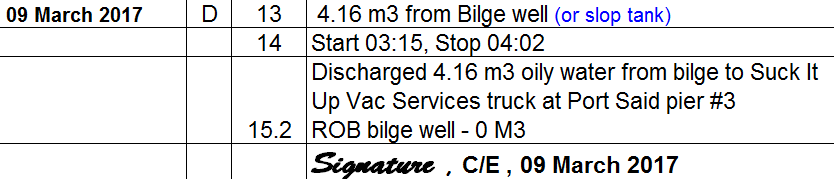 ORB Codes-
Slop tank or Bilge 
  to shore facility
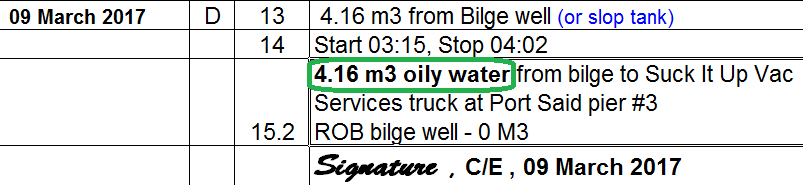 D
Oily Disposal
This number MUST match the number on your receipt.

Sound tanks BEFORE discharging to ensure your numbers are accurate.

Keep receipt with ORB
Special Entries Codes-
G- Accidental pollution

F- OWS Failure/ Repair

I- Irregularity
Missed entry or error entry
Sealing/ Unsealing OWS overboard discharge valves
Debunkering of Fuel Oil
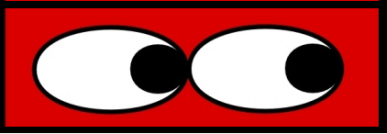 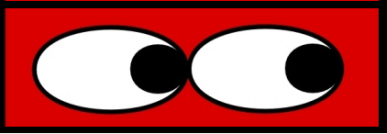 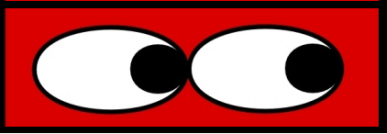 Accidental or exceptional discharge of oil or oily waste
Code G-    22 Time of occurrence
	   23 Place, location of ship
	   24 Approx Quantity
	   25 Circumstances, reasons, remarks

May require implementation of SOPEP or NTVRP

Does require ---immediate report to DPA
filing USCG form 2692 or Vanuatu Vessel Casualty Report
ORB Codes-
Code F- Oily water separator
Failure
F19- When broken
F21- Reason for failure (if known)
I- If not immediately repaired, seal the overboard discharge valve
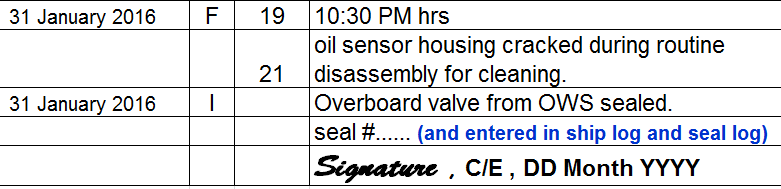 ORB Codes-
Code F- Oily water separator
Repair
F20- When repaired 
F21- Reason for failure (if known)
I- unseal the overboard discharge valve
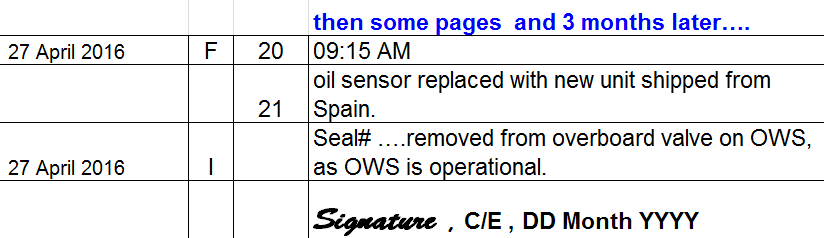 I=DeBunkering / FUEL OIL
Extremely rare- 
Ask Port Engineer for guidance. 
And see ORB Cheat Sheet for how to enter.
MARPOL Annex I Pumping, Piping, Discharge arrangements for Oily Water
Slop tank – oily bilge water
Used oil tank – used oil, sludge
Oily Water Separator (OWS) 
15 ppm
Auto cutoff, alarm
ONLY discharge route overboard
Standard Discharge Connection (weather deck)-  Reg 19
Reg 17.3- no direct connection from sludge/slop tanks overboard that bypasses the oily water separator.  These are called “Magic Pipes” and are illegal
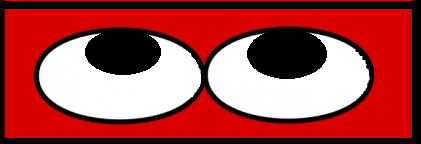 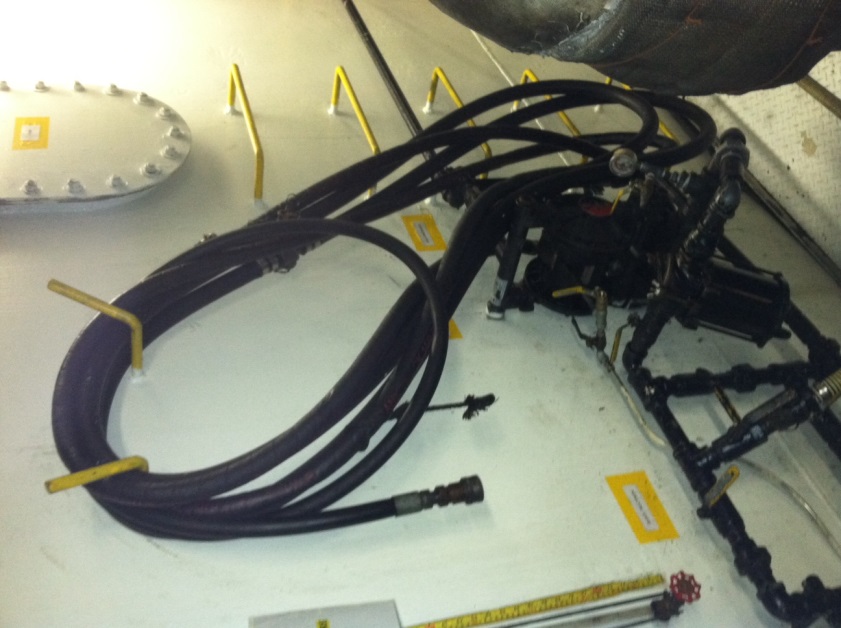 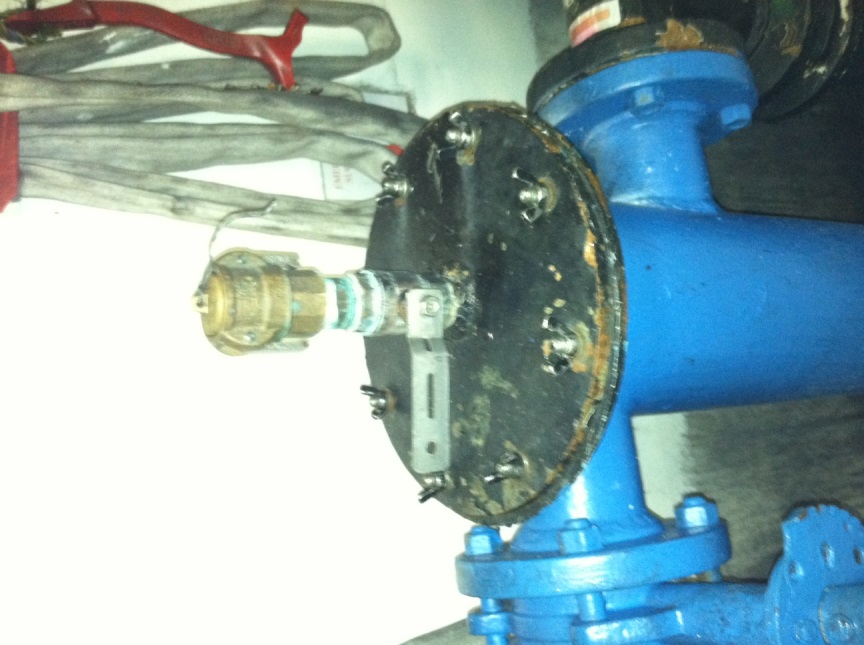 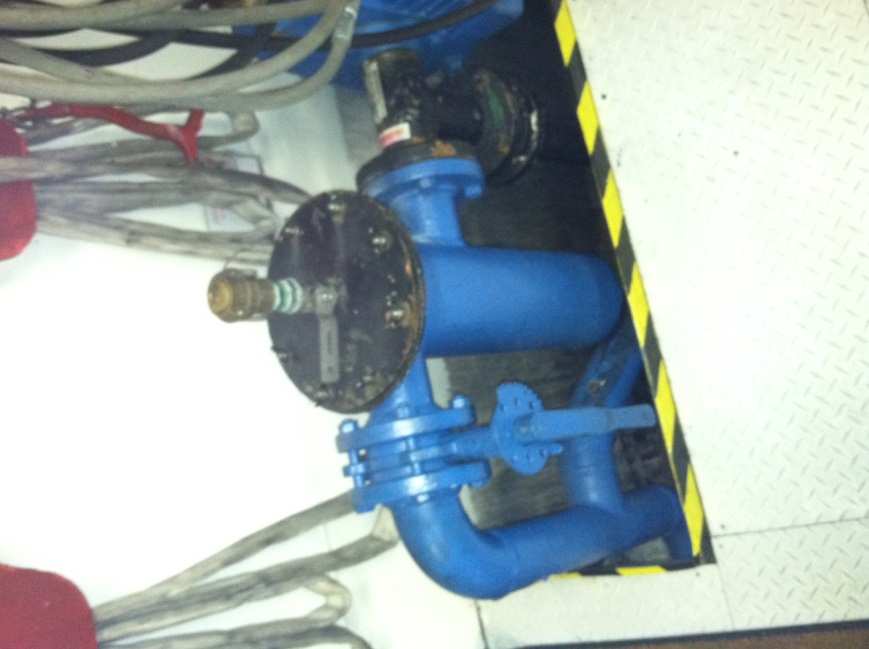 Under no circumstances should there be a connection to and overboard discharge from an engine room bilge or sludge pump other than the standard discharge connection to the deck required by Marpol 19, and if such connection exists the fact should be assessed as high risk.  Marpol Reg 17.3
D= is always BILGE WATER
There are three numbered subcategories. These are:
13 – Quantity Disposed of (What, How Much)
14 – Time at start and stop of transfer (When)
15 – Method of Disposal.  (Where)
D-15.1 Pumped overboard through the OWS
D-15.3  You must record the amount every time you pump bilge water to a tank on the vessel. 
D-15.2  Pump your bilge ashore to a reception holding tank/ facility.
D= is always BILGE WATER
Any disposal of bilge water overboard must be through an approved Oily Water Separator (OWS). 

If you transfer bilge water to a cargo slop tank, you must still use the correct code for the disposal of BILGE WATER (D) [Not C- that is for oily sludge)
D-13  How will you know how much bilge water you pumped into the holding tank?  

Sound the tanks before and after pumping bilges to the tank, to determine how much you have pumped.

The math MUST add up! 
Although the ORB instructions do not say so, you SHOULD record how much is in the bilge holding tank at the finish of transfer.

Now you transfer 100 gallons from the bilge well to the holding tank. You know you transferred 100 gallons because you sounded the holding tank before and after, right?
Fuel Oil Pathways Chart
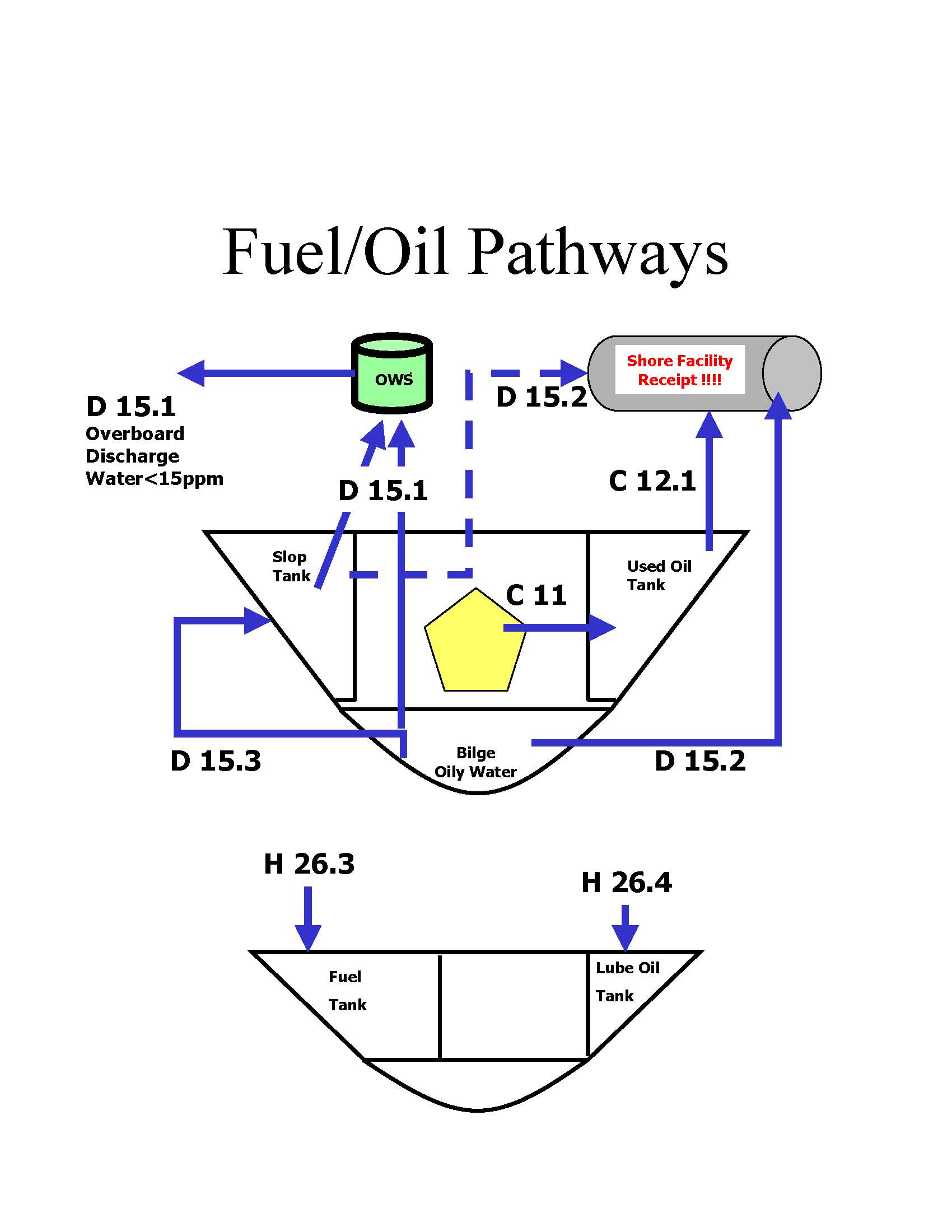 Again, you are NEVER going to 
remember all this!!!
Check the ORB Cheat Sheet
Still not sure?    BEFORE you guess, 

write a practice entry on a blank sheet of paper.  Email your proposed entry to PortEngineer@tdi-bi.com or RogerFay@tdi-bi.com  for confirmation.
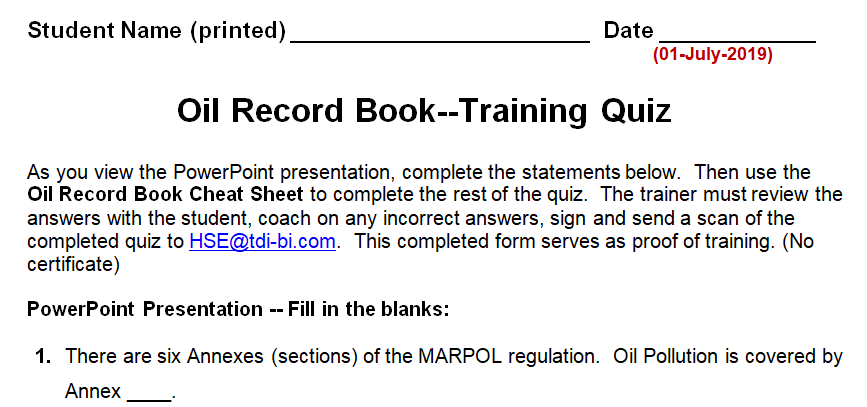 Now to apply what you’ve learned…
To get credit for this training, you must
Use the Oil Record Book Cheat Sheet to answer the ORB quiz.
Send your completed ORB QUIZ to HSE@tdi-bi.com as proof of training. 

 No QUIZ = NO CREDIT!!
Questions?
Instructors-
Scan sign in sheets and quizzes and email to HSE@tdi-bi.com.  If files are too big, hand carry files or paper copies to office

Make physical copies and give to bridge crew to file in Binder #11

Return originals to students
[Speaker Notes: Answer any questions and distribute the quiz.]